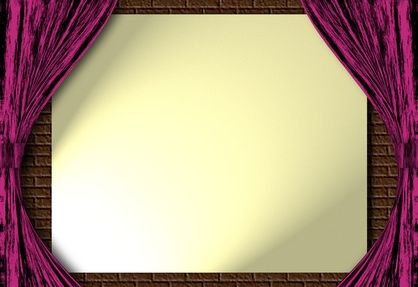 স্বাগতম
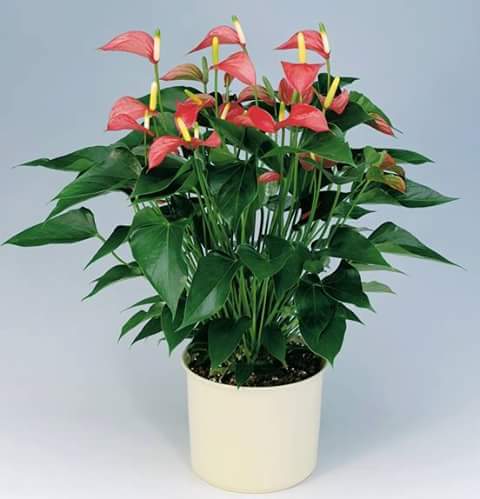 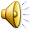 ইন্টারনেট সম্পর্কিত  ক্লাশে সকলকে আন্তরিক শুভেচ্ছা
2/18/2020
1
শিক্ষক পরিচিতি
নামঃ মোঃ ওবায়দুর রহমান  ( সুমন)
প্রতিষ্ঠানের নামঃ সান্তাহার টেকনিক্যাল অ্যান্ড বিজনেস ম্যানেজমেন্ট কলেজ ।
সান্তাহার , আদমদীঘি , বগুড়া ।
পদবীঃ প্রভাষক (কম্পিউটার)
মোবাইলঃ ০১৭১৮-২২০২৪২
 E-Mail: sumonpouta1@gmail.com
ফেসবুক আইডিঃ সুমন ওবায়দুর রহমান।
নিচের ছবিগুলো কিসের তা কি বলতে পারবে?
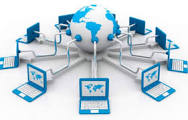 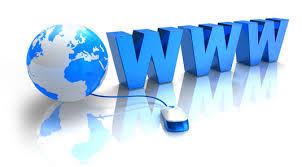 ইন্টারনেট সংযোগ
ওয়েব অ্যাড্রেস
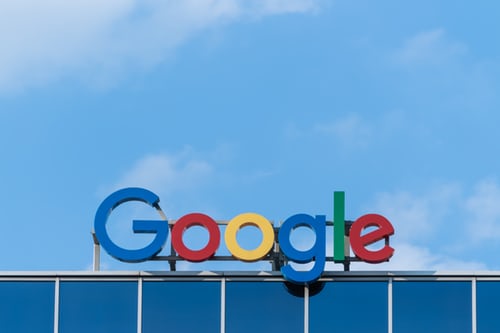 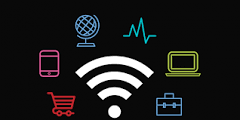 সার্চ ইঞ্জিন
নেটওয়ার্ক সংযোগ
3
11/22/2016
শিখন ফল
এই পাঠ শেষে শিক্ষার্থীরা –
১। ইন্টারনেট কি তা বলতে পারবে।
২। ইন্টারনেটের ব্যবহার বর্ণনা করতে পারবে।
৩। ইন্টারনেটের সুবিধা ও অসুবিধা ব্যাখ্যা করতে পারবে।
ইন্টারনেট কি ?
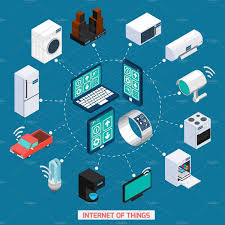 ইন্টারনেট হল পৃথিবীজুড়ে ছড়ানো  অসংখ্য নেটওয়ার্কের সমন্বয়ে একটি নেটওয়ার্ক।
ইন্টারনেটের সুবিধা ও অসুবিধা
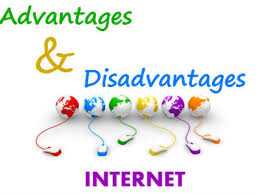 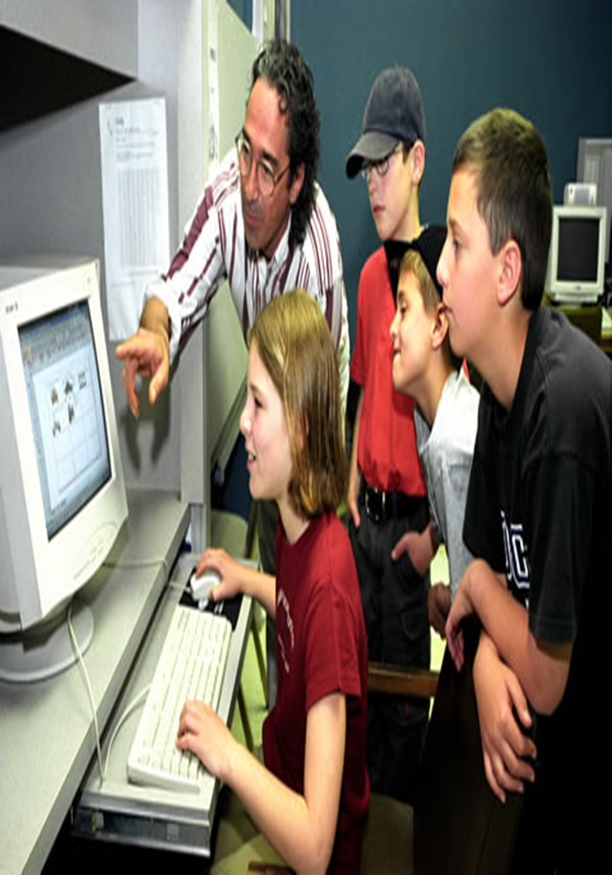 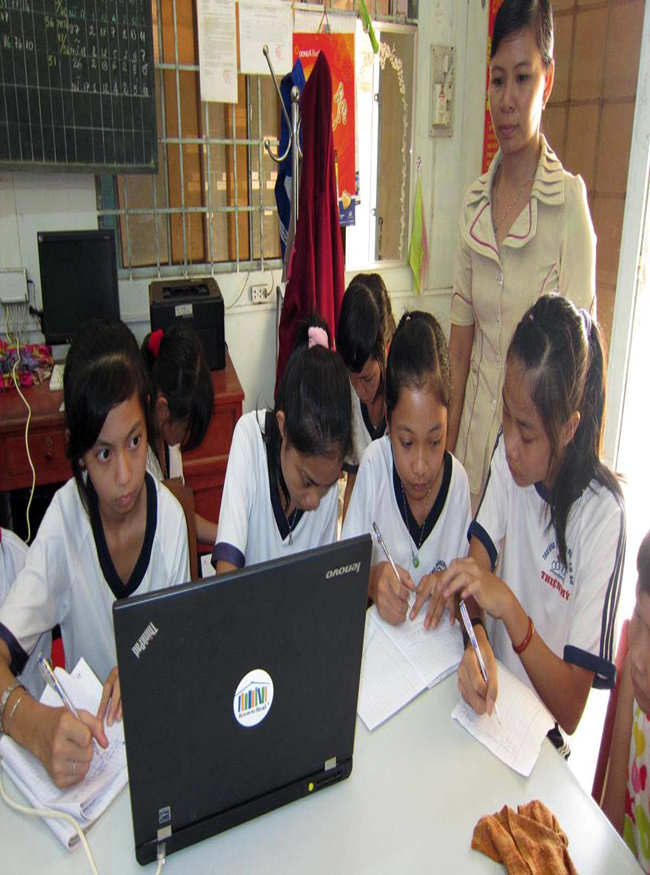 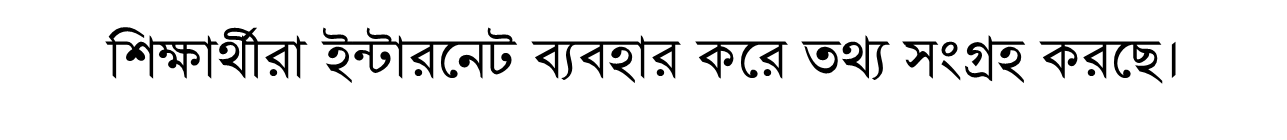 ই- বুক
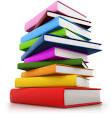 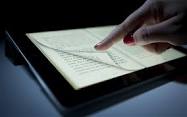 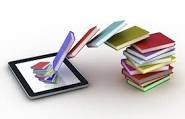 চিকিৎসায় ইন্টারনেট
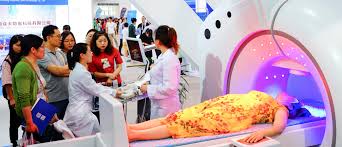 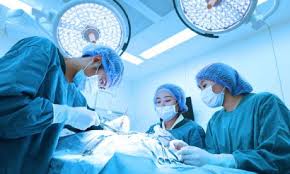 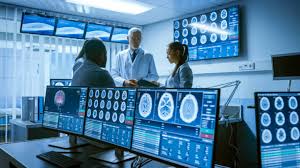 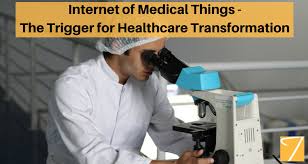 ইন্টারনেটের কুফল
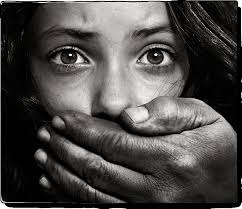 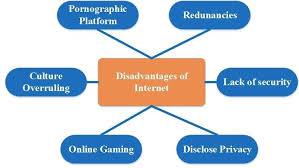 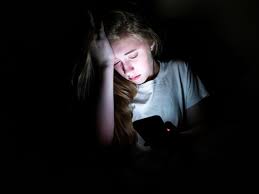 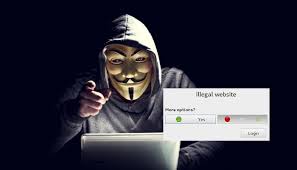 উত্তর বলি 
(একক কাজ)
ইন্টারনেট কী?
ইন্টারনেটের সুবিধা ও অসুবিধা বলো।
দলীয় কাজ
ইন্টারনেটের সুবিধা ও অসুবিধা নিয়ে একটি নাটিকা তৈরি করো।
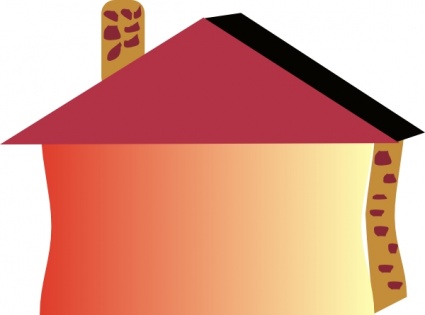 বাড়ির কাজ
ইন্টারনেটের কুফলগুলো বাড়ি থেকে লিখে নিয়ে আসবে।
ধন্যবাদ
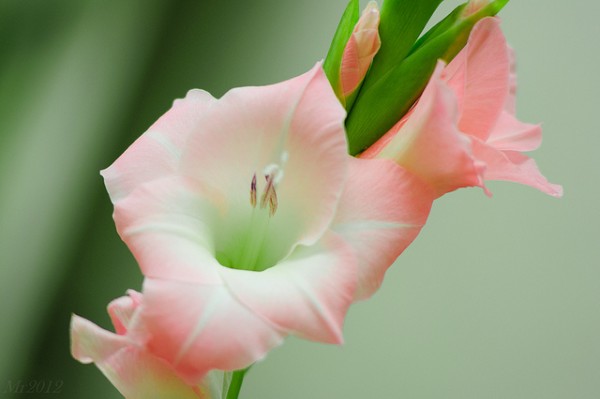